DEPARTMENT OF GYNAECOLOGY AND OBSTETRICS
Smt. Chandaben Mohanbhai Patel Homoeopathic Medical College
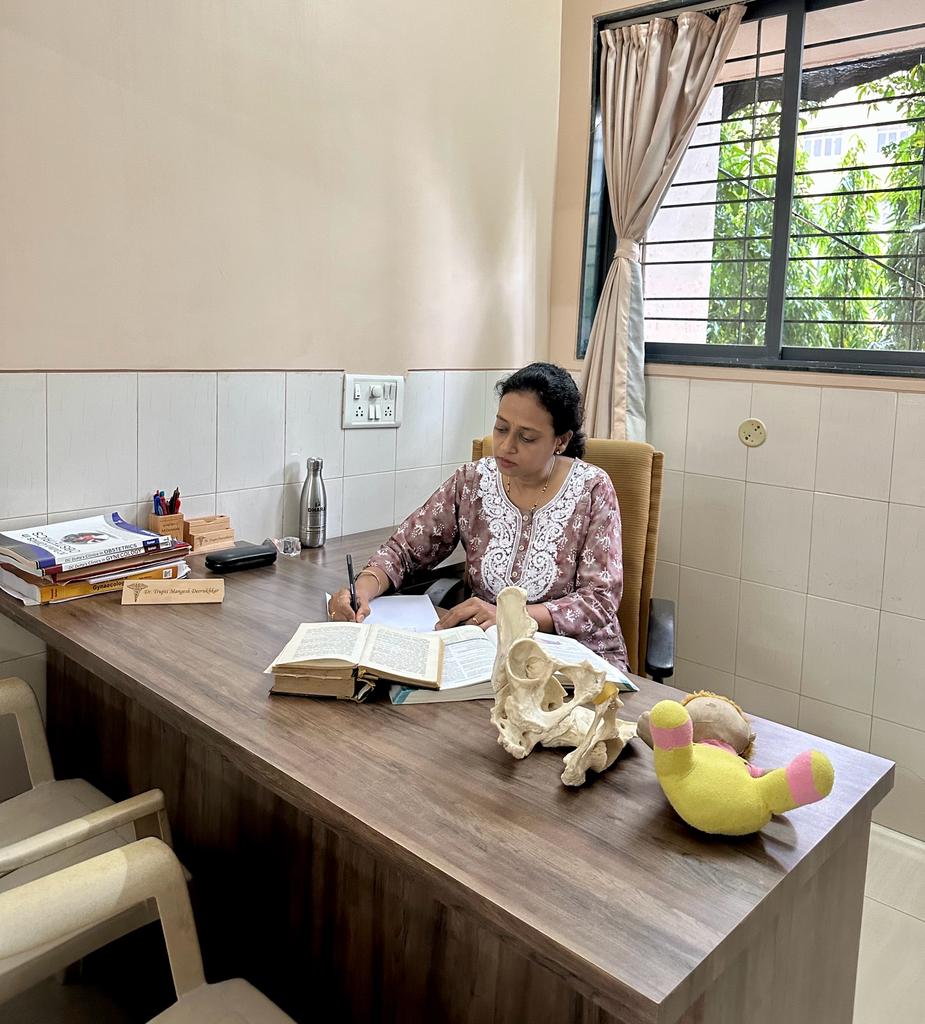 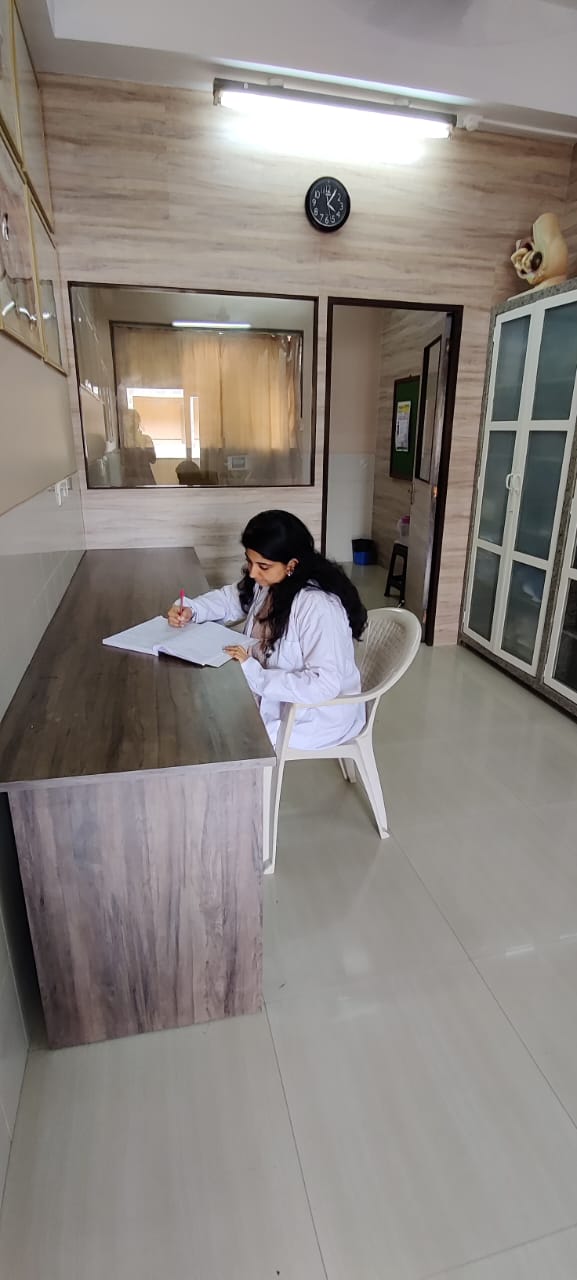 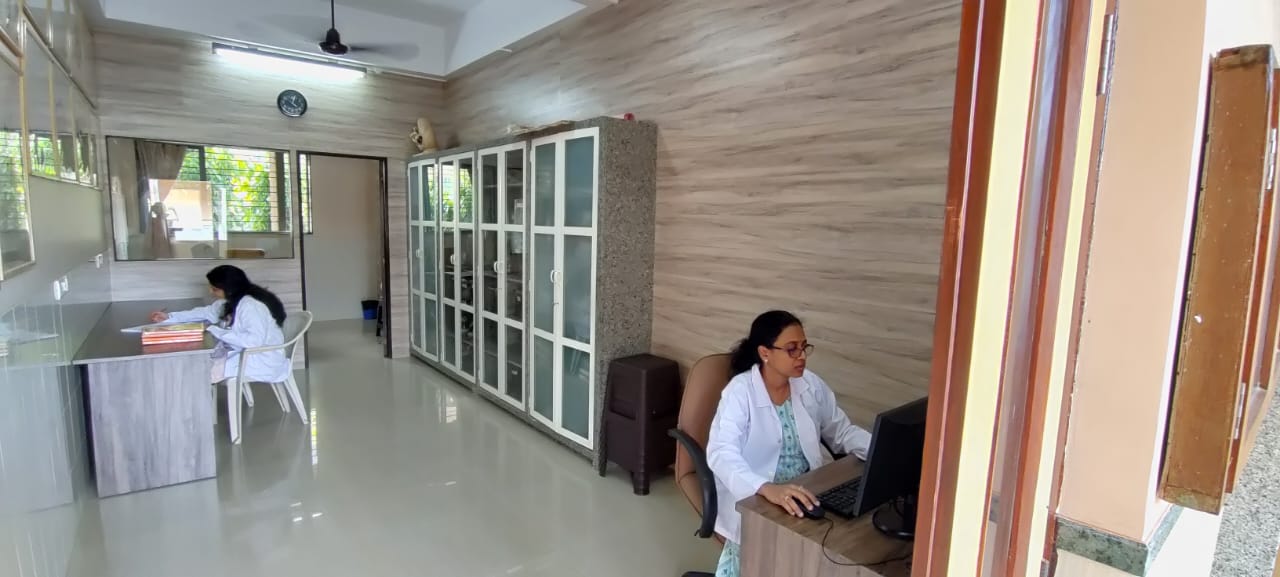 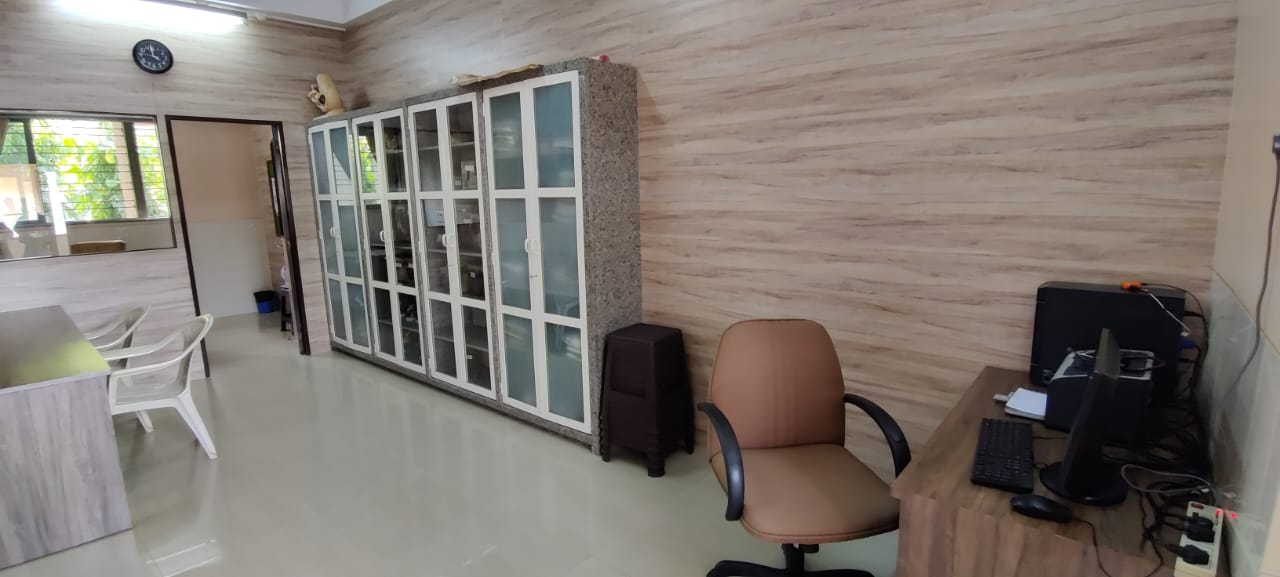 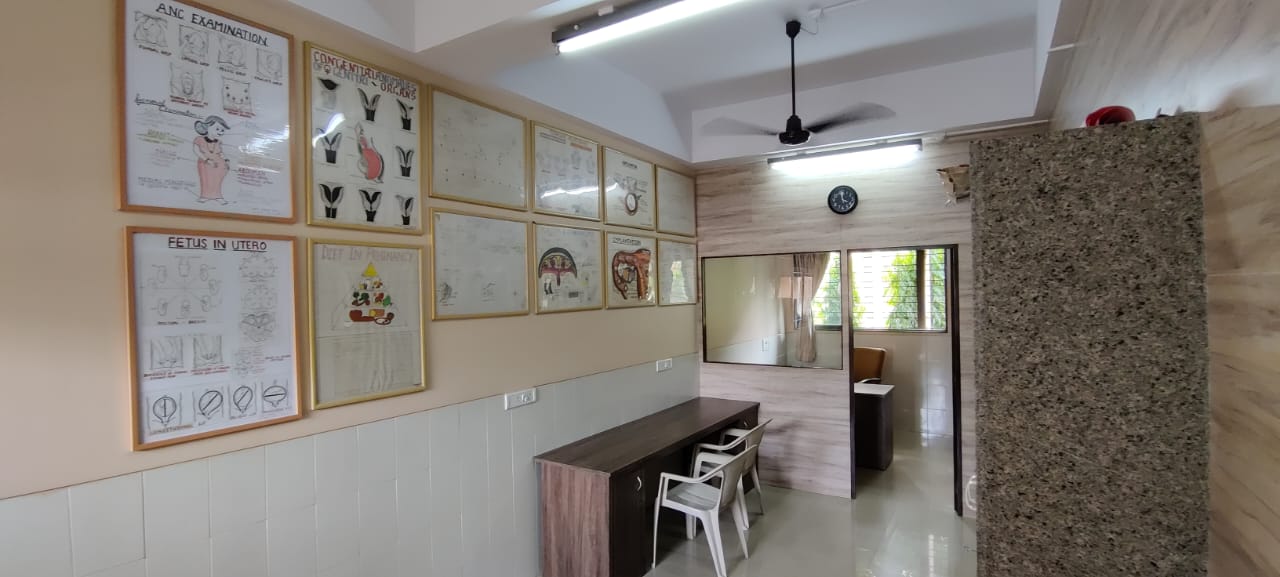 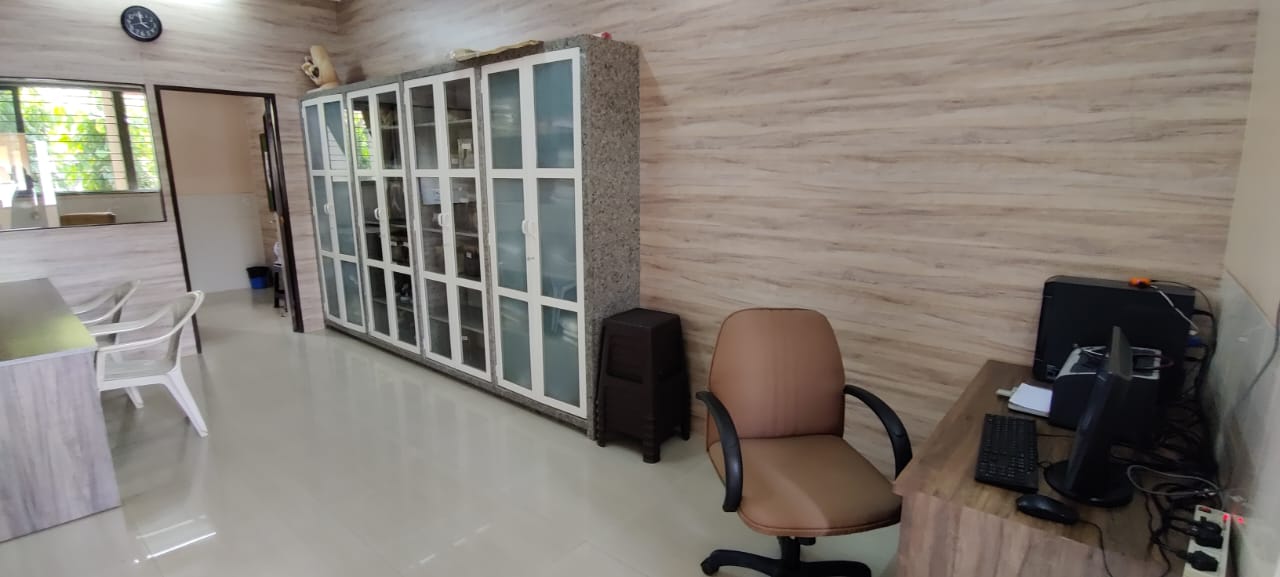 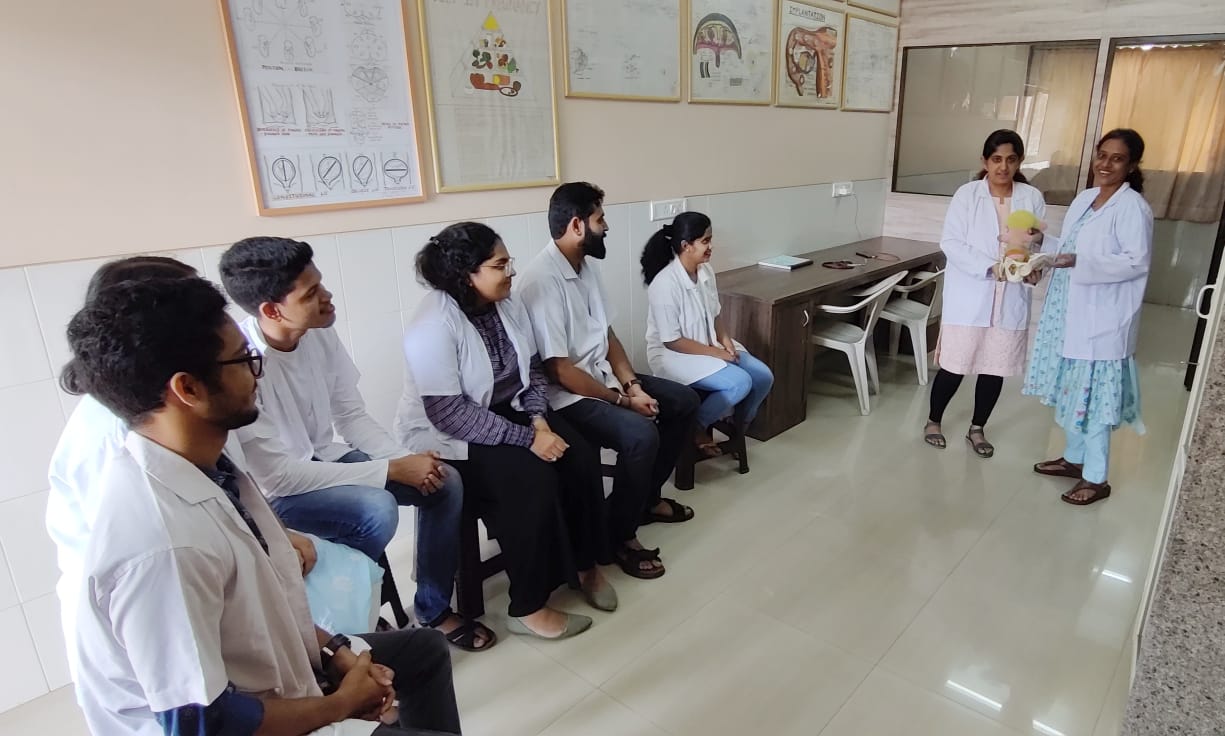 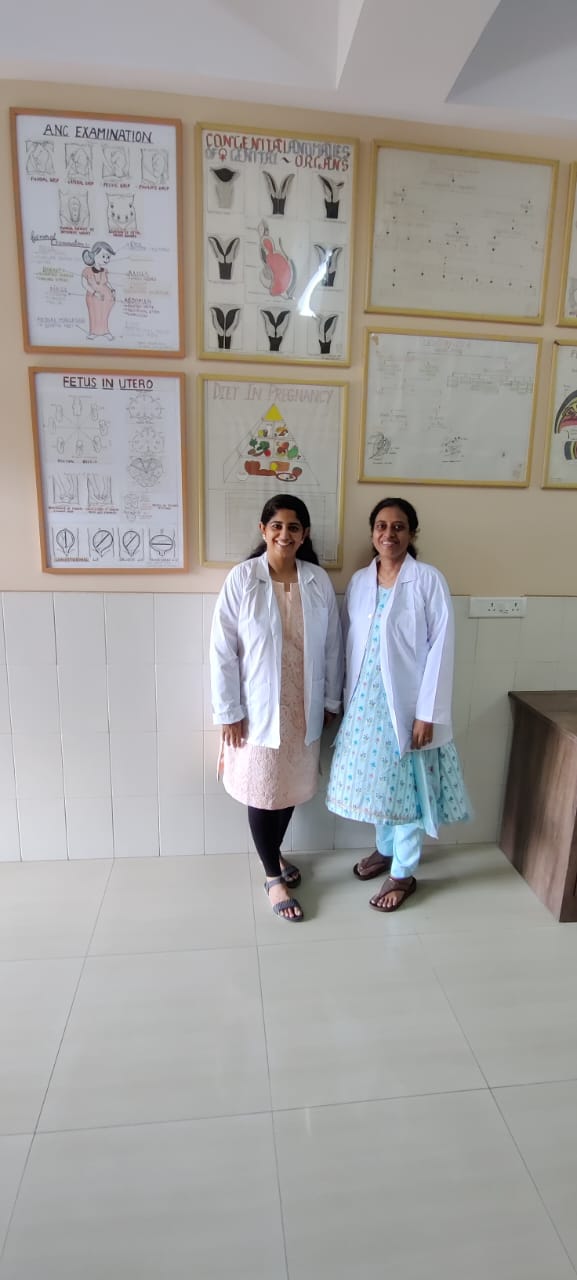